مقررالتربية الإعلامية
المحاضرة الأولى
التربية و الإعلام
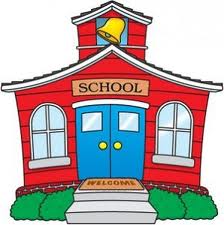 ( القرن العشرين ) - المعلمون ( مصدر يستمد منه معرفتهم بالعالم الخارجي)
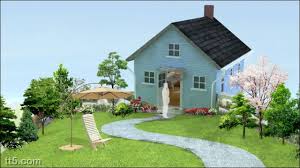 تنافس بين المدرسة والمنزل
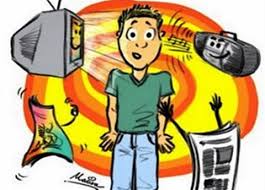 يساهم في التنشئة الاجتماعية و الترفية والتأثير 

و التوجيه وتربية الصغار والكبار معا
مراحل تطور مفهوم التربية الإعلامية :
ظهر في أواخر الستينات الميلادية        - ركز الخبراء على امكانية استخدام ادوات الاتصال 

و وسائل الاعلام لتحقيق منافع تربوية ملموسة ( كوسيلة تعليمية ) 


 السبعينات الميلادية  ( التربية الاعلامية ) تعليم بشأن الاعلام ( مشروع دفاع) 


 تطور مفهوم التربية الاعلامية  من ( مشروع دفاع ) الى ( مشروع تمكين )
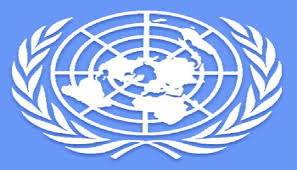 منظمة اليونسكو والتربية الاعلامية
الداعم الأكبر عالميا للتربية الاعلامية 

   الإعلام يملك سلطة مؤثرة على القيم و المعتقدات و الممارسات في مختلف الجوانب 

الاقتصادية – ثقافية – الاجتماعية 

” يجب ان نعد النشء للعيش في عالم سلطة الصورة و الصوت والكلمة ” 

 تعد التربية الاعلامية جزاء من الحقوق الاساسية لكل مواطن في كل بلد من بلدان العالم
مفهوم التربية الإعلامية Media Education
عــرفها مـــــؤتمر التربية من أجل عصر الإعلام والتقنية الرقمية (1999) بأنها: تختص في التعــامل مع كل وسائل الإعلام الاتصـــالي وتشمل الكـــلمات والـرسـوم المطبوعة والصوت والصورة الساكنة والمتحركة الـتي يـتم تقديمها عن طريق أي نوع من أنواع التقنيات.
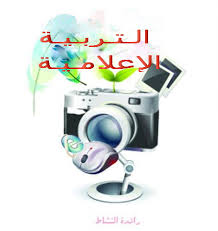 تعريف التربية الاعلامية :
تمكين افراد المجتمع من الوصول الى فهم لوسائل الاعلام الاتصالية التي تستخدم  في 

مجتمعهم و الطريقة التي تعمل بها هذه الوسائل ومن ثم تمكنهم من اكتساب المهارات في

 استخدام  وسائل الاعلام للتفاهم مع الاخرين.
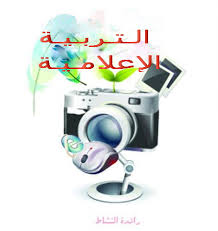 ماذا تضمن التربية الإعلامية للأفراد :
التعرف على مصادر النصوص الإعلامية و أهدافها والسياق التي وردت من خلاله.

التحليل و تكوين الآراء الانتقادية حول المادة الإعلامية.

فهم و تفسير الرسائل التي تقدم من خلال الإعلام.

الوصول إلى الإعلام أو المطالبة بالوصول إليه بهدف التلقي أو الانتاج.

اختيار وسائل الإعلام المناسبة التي تمكن الشباب من توصيل رسائلهم الاعلامية 
او قصصهم الى الجمهور المستهدف.
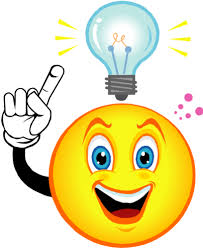 عرفي التربية الاعلامية بمفهومك الخاص...
التربية الاعلامية في دول العالم
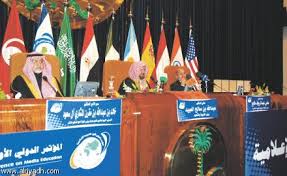 التربية الاعلامية في المملكة العربية السعودية
نشر مفهوم التربية الاعلامية على مستوى قارة اسيا و الخليج العربي ( مؤتمر الدولي 

الاول للتربية الاعلامية )  1428/2/14 – 2007/ 2/ 4 – لمدة اربعة ايام – الرياض 


تحت رعاية  خادم الحرمين الشرفين الملك عبدالله  , تحت اشراف وتنظيم وزارة التربية والتعليم 

اختتم المؤتمر جلساته بمجموعة من التوصيات تأكد اهمية التربية الاعلامية 

واعتمادها كمقرر تدرس في مراحل التعليم العالي .


تقرير عن المؤتمر :
http://www.al-jazirah.com/2007/20070309/ln3.htm
أهمية التربية  الإعلامية
تم اعتمادها كمقرر للتدريس 

 التربية الاعلامية جزء من الحقوق الاساسية لكل مواطن 

 الحاجة الى الوعي الاعلامي  ( ثورة الاعلام والمعلومات) 

 بدون الوعي الإعلامي ( جمهور سلبي ) 

 الوعي الاعلامي مهارة – وليست مادة دراسية 

 على المستوى المحلي تعد عاملا في نشر ثقافة الحوار   

 انتاج مضامين اعلامية جيدة ونشرها وبثها ( التربية الاعلامية ) 

http://www.youtube.com/watch?v=rHRlikpwIhY
ماذا تشمل التربية الاعلامية
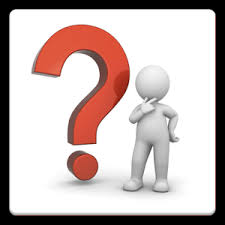 ماذا استفيد من التربية الاعلامية
فهم الوسائل الاعلامية وتفسيرها  ( مضمون ) 

تقديم اراء نقدية للمضامين الاعلامية  سلبا او ايجابا 

الاختيار الواعي لوسائل الاعلام و المضامين الاعلامية 

القدرة على التواصل مع وسائل الاعلام للتعبير عن الراي 

القدرة على انتاج المضامين الاعلامية وايصالها للجمهور المستهدف 

القدرة على توجيه الاسرة للاستفادة من وسائل الترفية والتقنية الحديثة
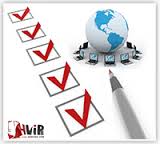 مميزات التربية الاعلامية :
أعطي صور لدور السلبي للوسائل الإعلام في تلويث البيئة التربوية العربية
دور وسائل الإعلام فى تلويث البيئة التربوية العربية
إثارة الغرائـز الجنسية نتيجة ما تبثه من موضوعات ومشــاهـــد تتصف بالخلاعة والمجون، وتساعد على انتشار الرذيلة.
الكسل الذهني والسلبية لدى المشاهدين، فتجعلهم تابعين يميلون مع الريح حيث مالت وتــقلــل من تحملهم المسؤولية، وتصرفهم عن معالي الأمور، وتشغلهم عن الأهداف السامية.
الاعتياد على السهر الطويل، مما يترتب عليه إهـــدار الأوقــات، والتقصير في الواجبات، والتأخر عن موعد العـمل والمحاضرات والدروس، كما يسبب ذلك قلب نظام الحياة، فينـــام الســـــــــاهر في النهار ويسهر في الليل، وهو أمر مغاير لفطرة الخالق.
تابع دور وسائل الإعلام فى تلويث البيئة التربوية العربية
التشـجيع على التدخين وشرب الخمور وتعاطي المخدرات ولعب الميسر، ببث بـــــــــرامج الدعـــــــــاية للتدخين وشرب الخمور والمسكرات وتعاطى المخدرات.
الابتذال بنشر الأخبار المتعلقة بشخصيــــــــات فـــنـيـة، فـيصبح الممثلون والراقصات أبطالاً وأساتذة وقدوة، وذلك على حســاب الاهتمام بالجوانب التى تهم المواطن ومشكلاته الحياتية.
عــــرض سلوكيات مغلوطة في سياق يجذب المشاهد، فــكـــثيراً ما تعرض مشاهد للمغازلة والاختـــلاط بين الجنسين والخـــلوة، وكثيراً ما يتم الاستخفاف بالقيم التي يتمسك بها المجتمع.
تابع دور وسائل الإعلام فى تلويث البيئة التربوية العربية
شيوع السلوكيات والمصطلحات اللغوية والمـظـاهر الغـريبة عن تقاليد المجتمع المسلم وعــاداته، ومنها: التـحيـة بلغات غربية، وقصات الشعر الغريبة، وملابس أحدث صيحة.
نشـــــر العنـف والعدوان والإجرام بصنوفه المتعددة من قتل وسرقة وغيرها، وذلك من خــلال ما تقدمه من بــرامج ذات مضامين خبيثة، تغوى الشباب للتخلي عن القيم، وتـشجعهم على الانحراف والإجرام.
كيف تكون واعيا إعلاميا 
https://youtu.be/yC-zezZOl7Y?list=PLb9enEj4Ug2F4EteF3KI9nOgvbZN6q5Po

التربية الإعلامية
https://youtu.be/N6gRsv_38to